Edukativni materijali u okviru EDCH
Milica Ševkušić, EIFL
Regionalna radionica za urednike i izdavače časopisa u otvorenom pristupu, 30/06/2025
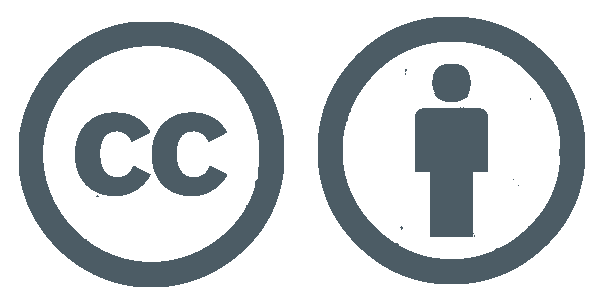 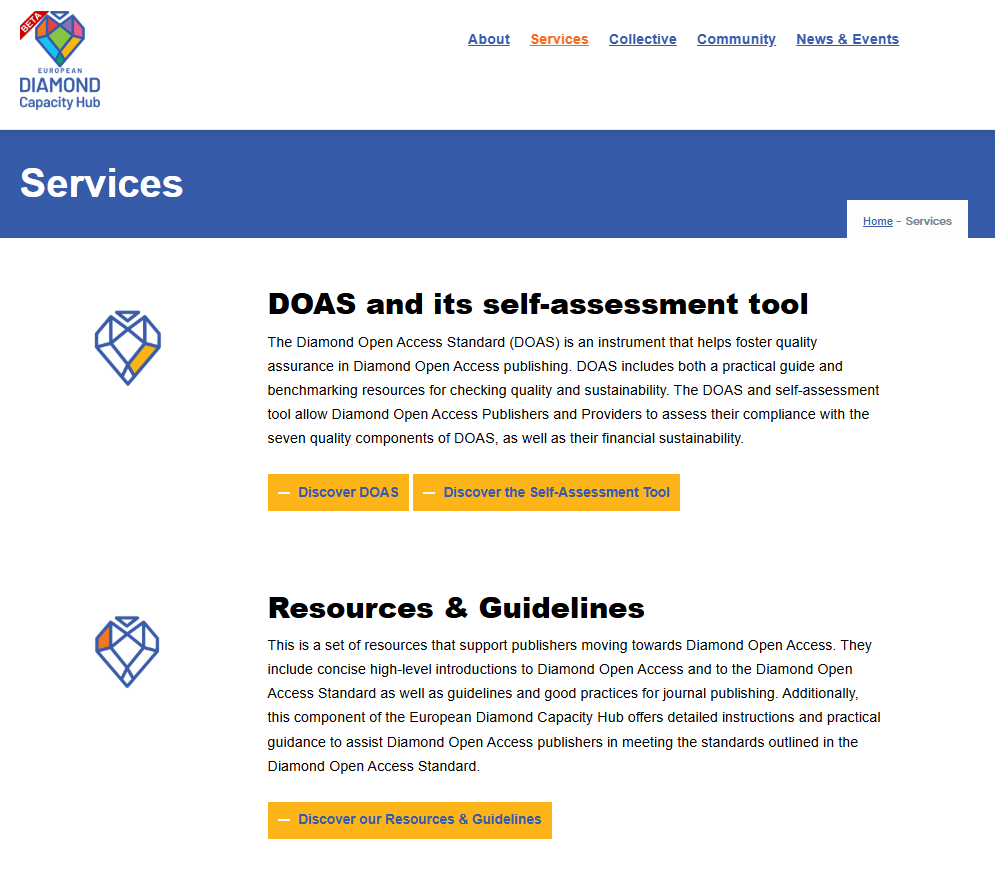 https://diamas.org/services
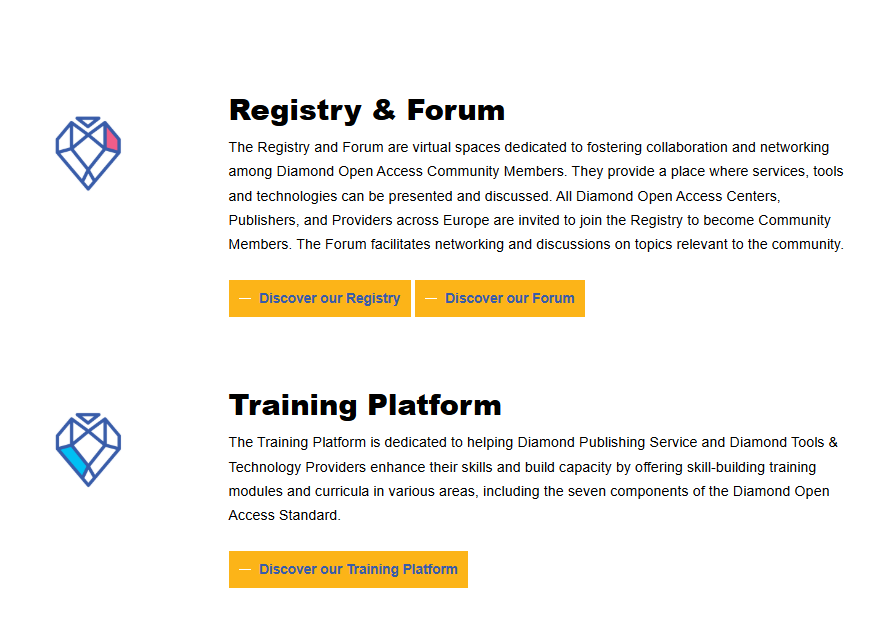 https://training.diamas.org/
Platforma za učenje
Moodle
Registracija je obavezna i besplatna (registracija: https://training.diamas.org/login/signup.php) 
14 kurseva + dve prezentacije o platformi (https://training.diamas.org/explore) 
Različiti formati (statične i interaktivne prezentacije, kvizovi, radni listovi itd.)
Osnovu predstavljaju Skup alata i vodiči (https://toolsuite.diamas.org/)
Generički pristup (nema detaljnih tehničkih uputstava)
Primarna ciljna publika: urednici i izdavači
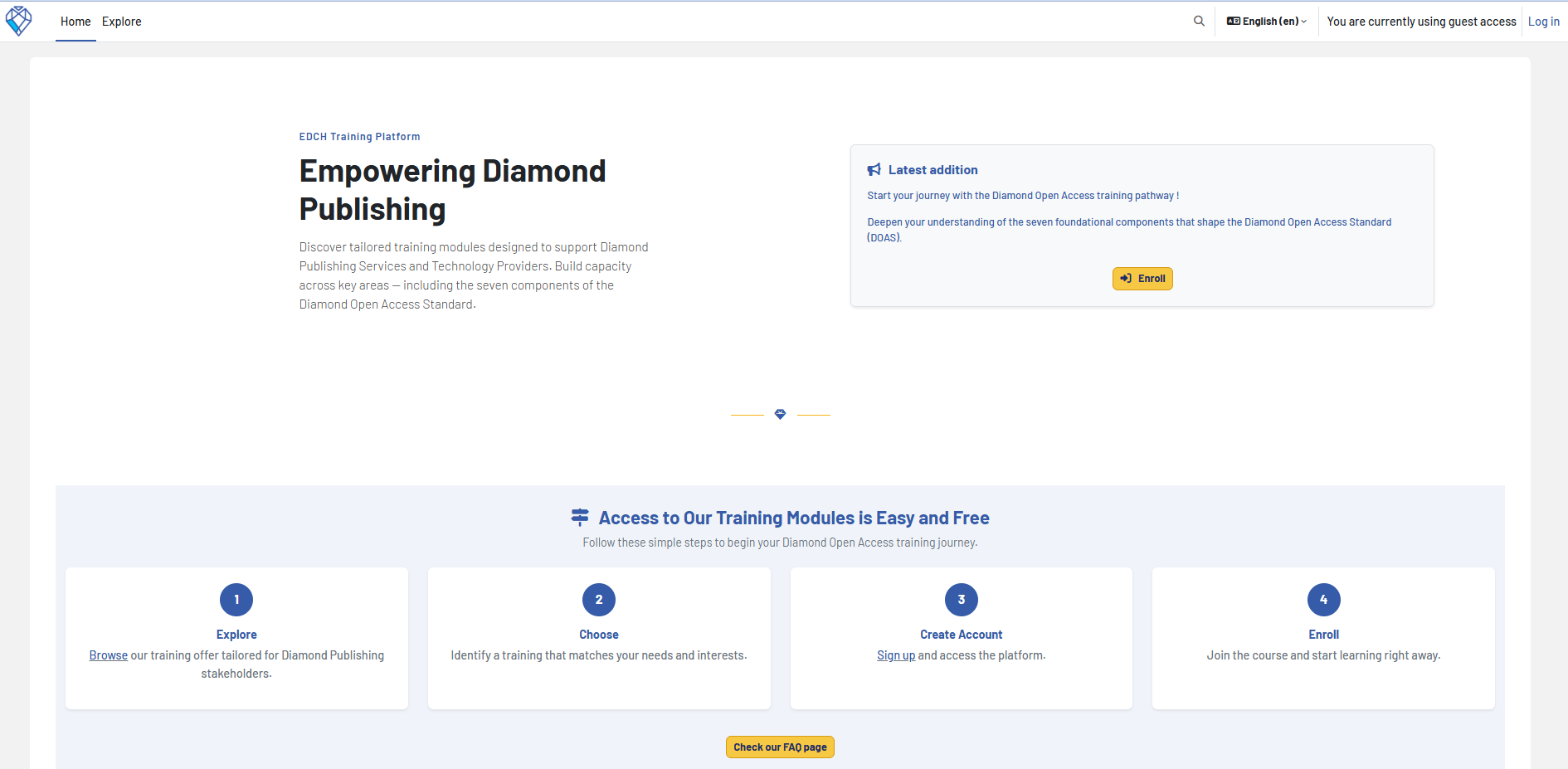 Početna strana
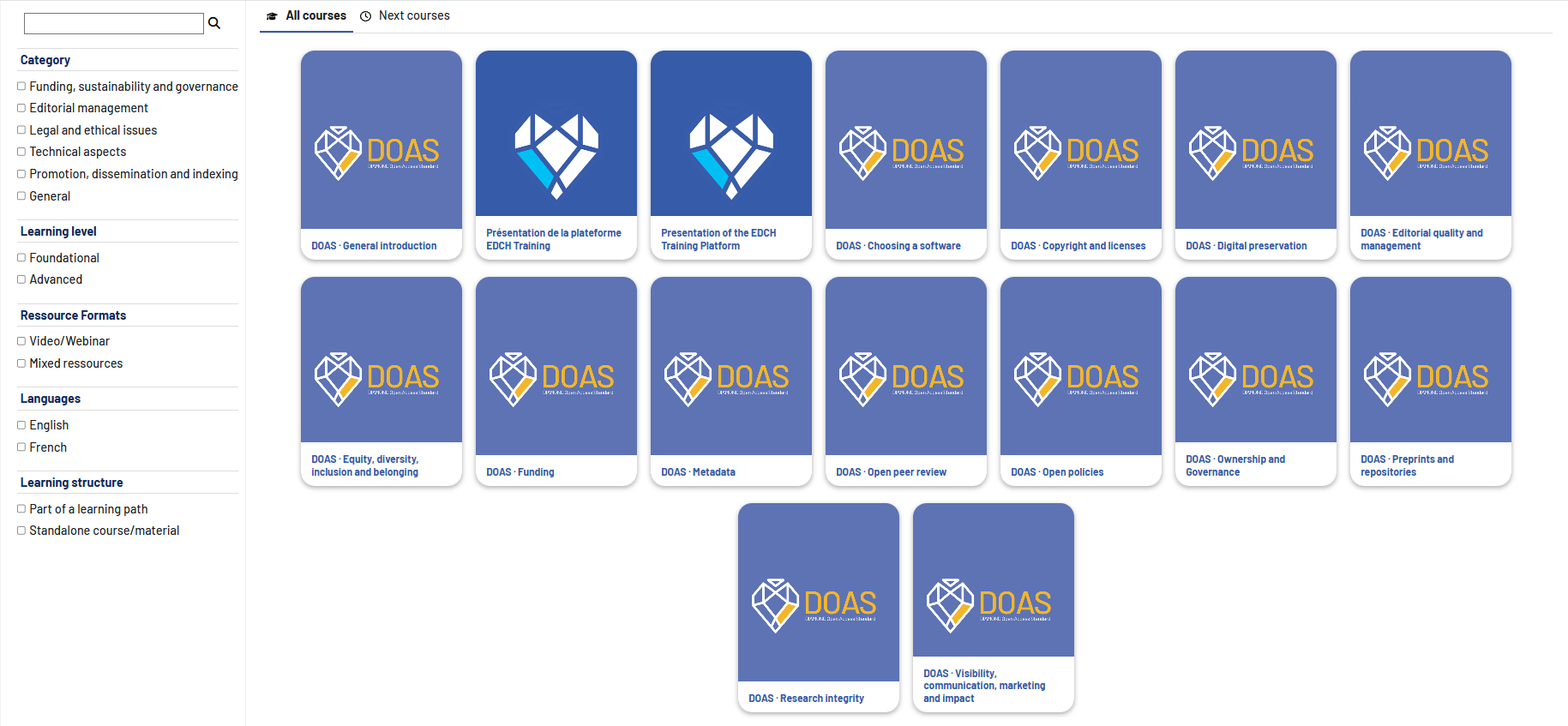 Katalog
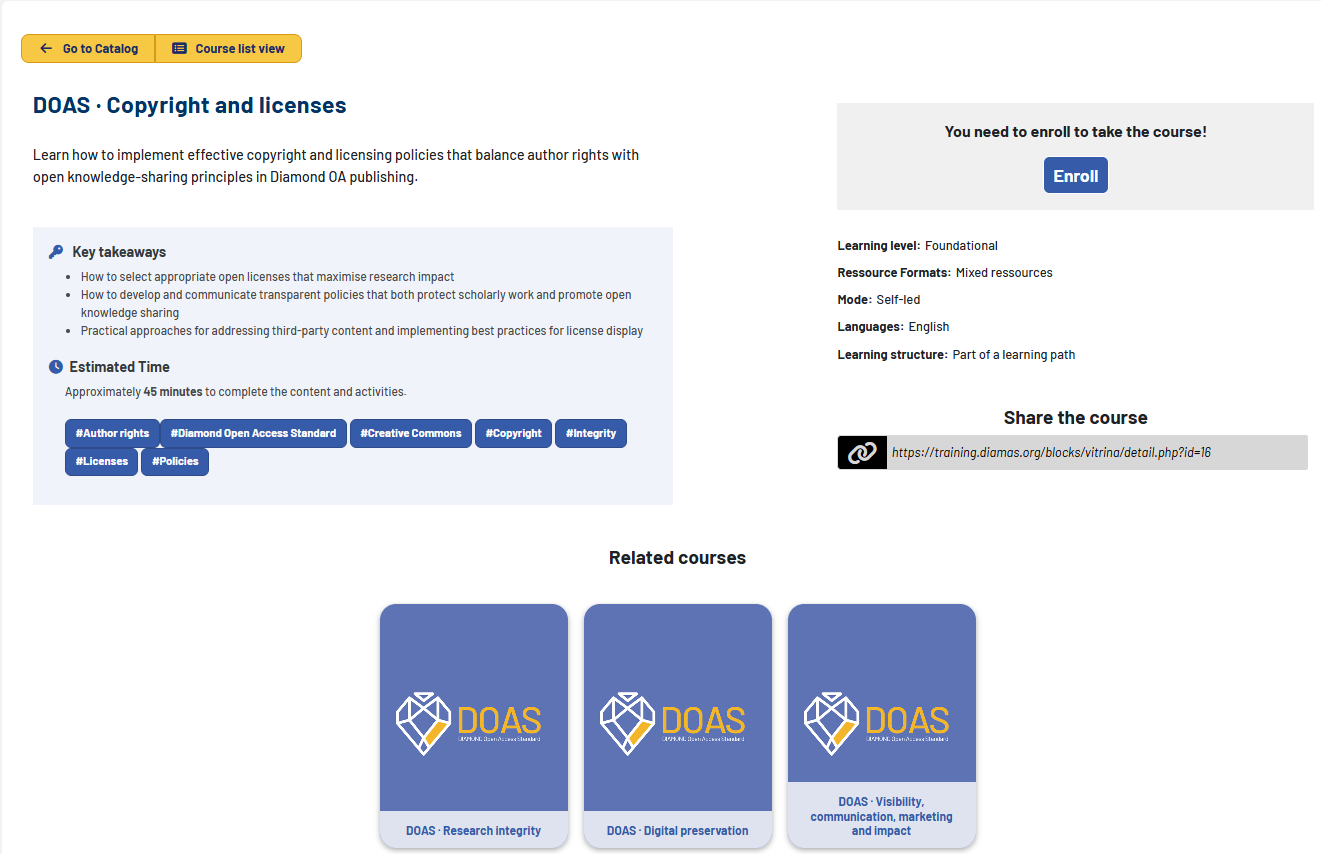 Pristup kursevima imaju samo registrovani korisnici. Upišite se.
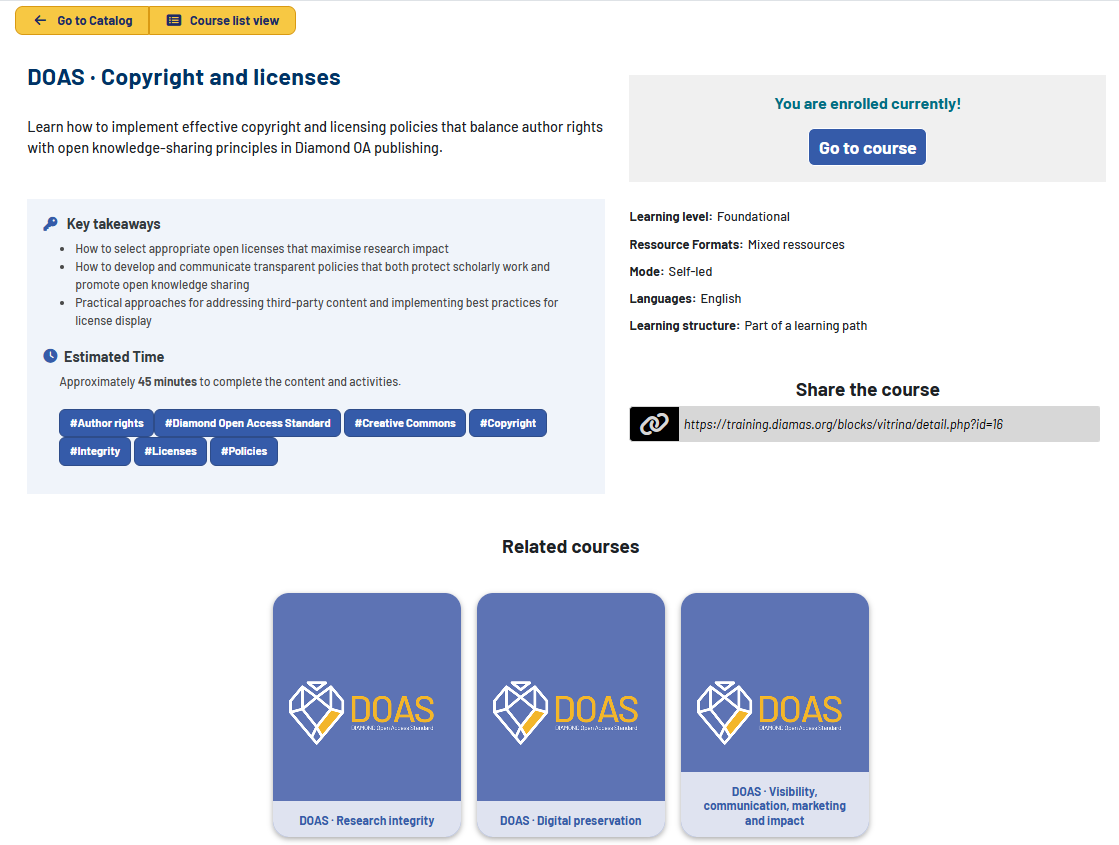 Pristupite kursu
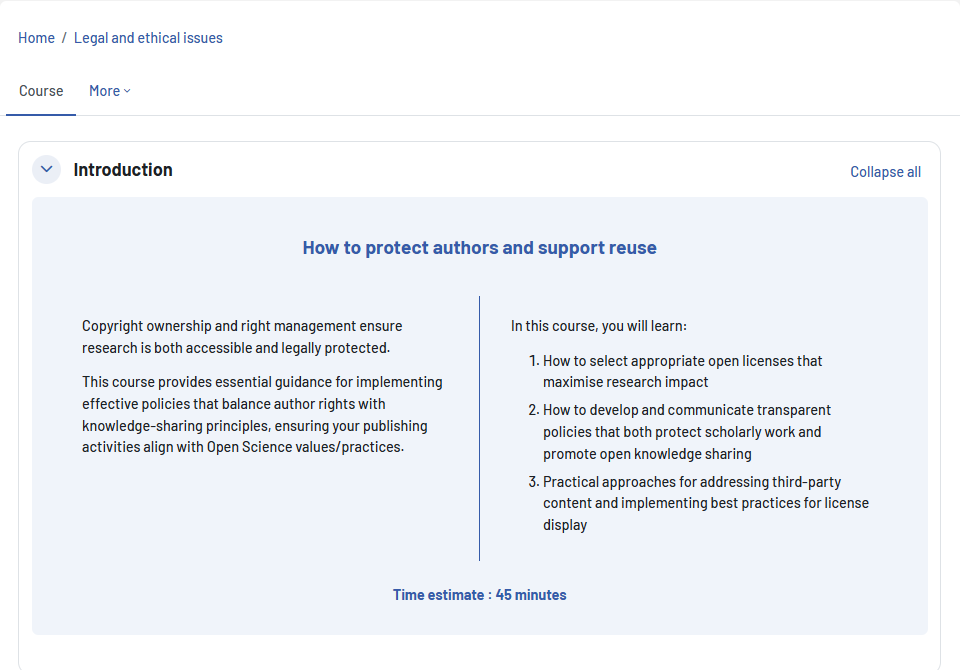 Uvod
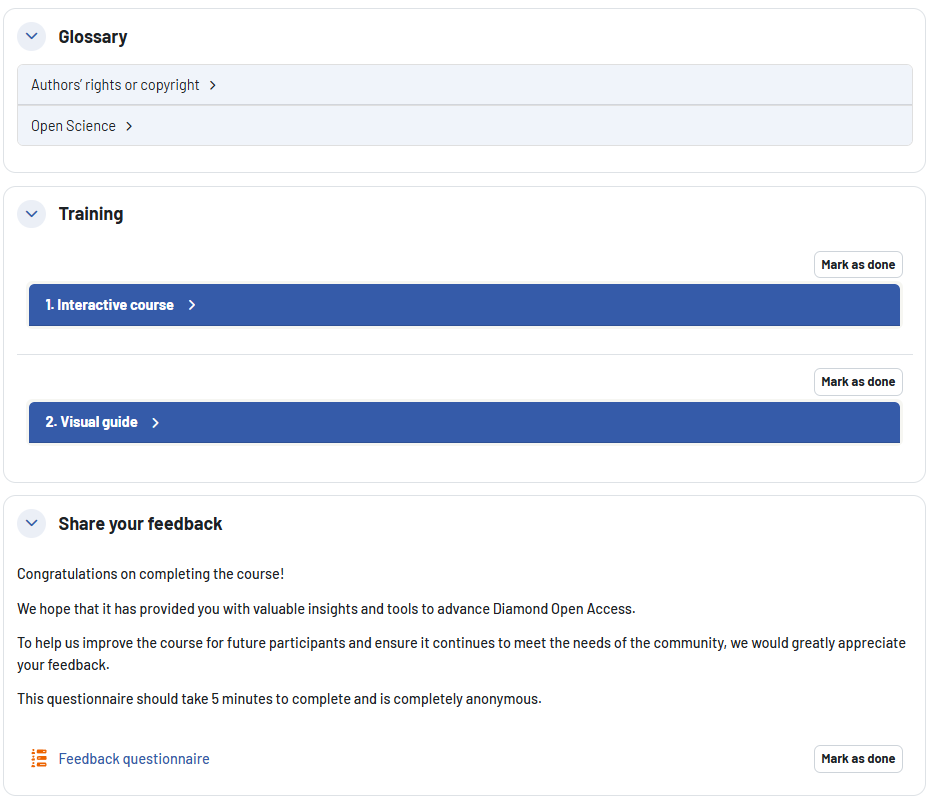 Rečnik
Materijali za učenje
Anketa
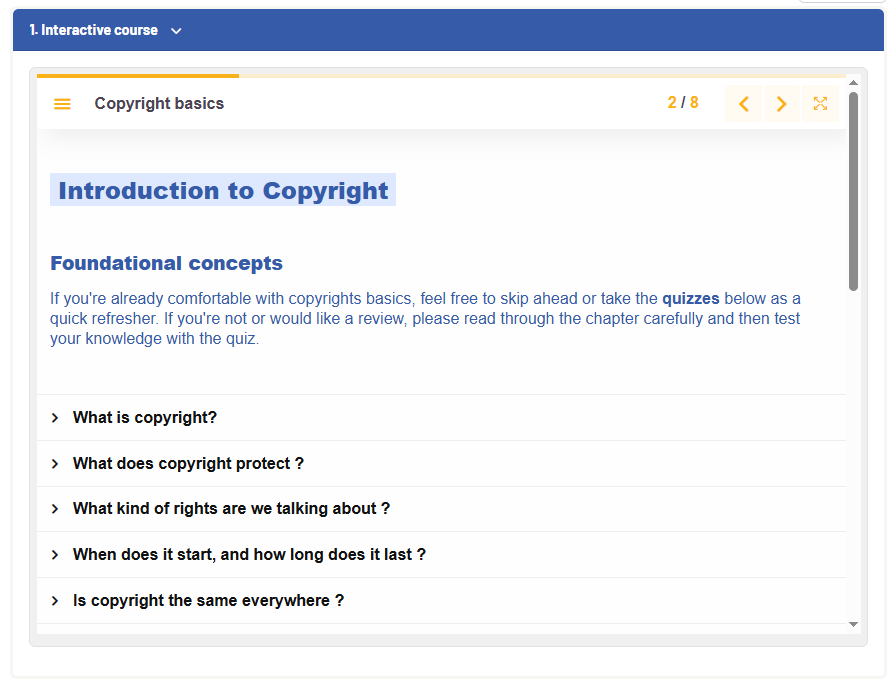 Interaktivna prezentacija
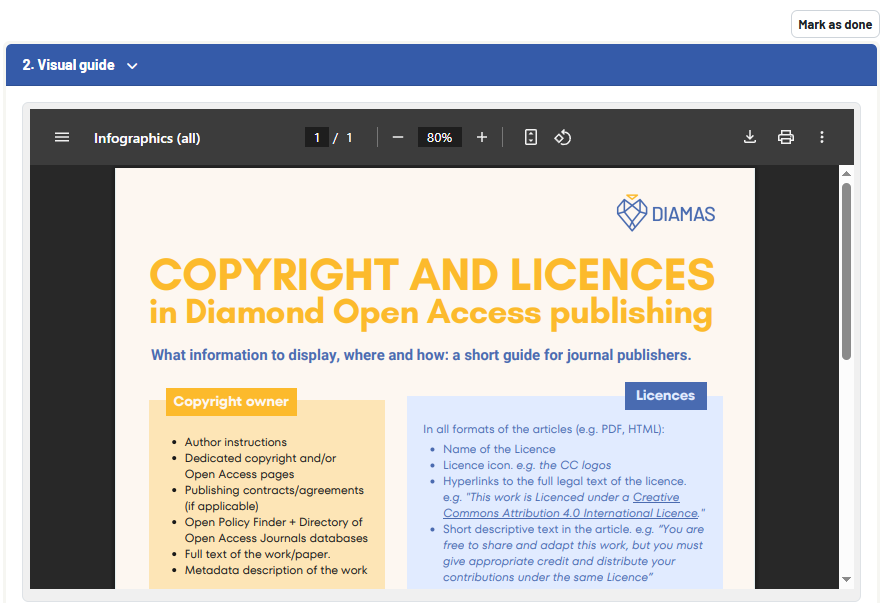 Infografika